Hello, my dear friend!
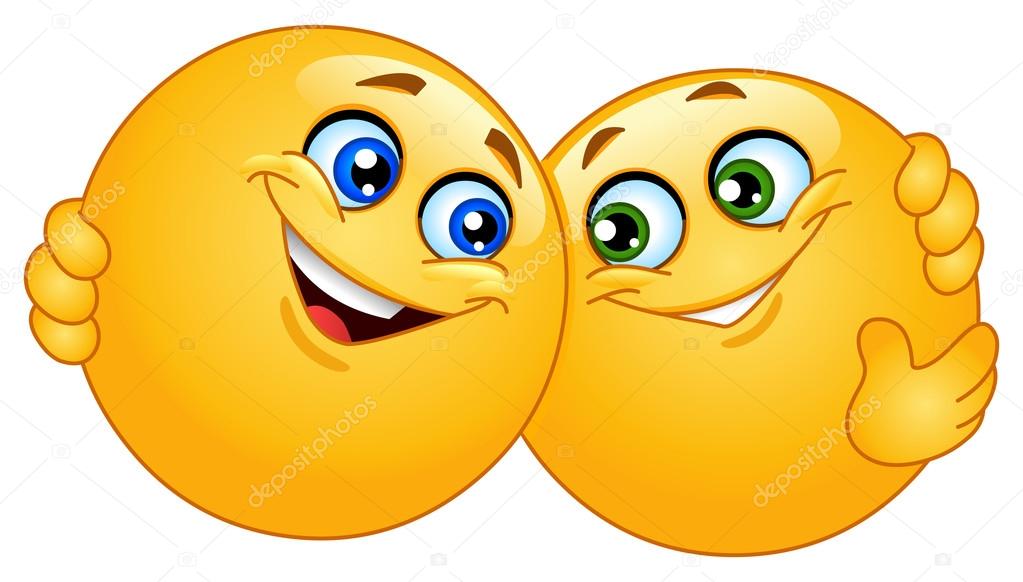 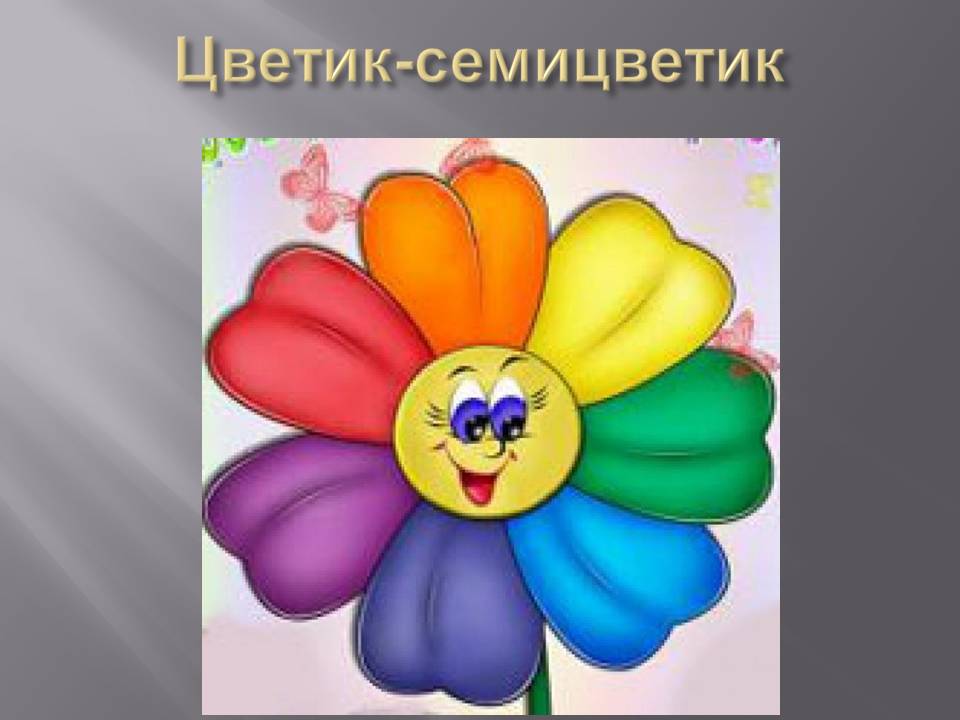 Мишка косолапый ходит еле-еле.Медвежонок по-английски – bear.
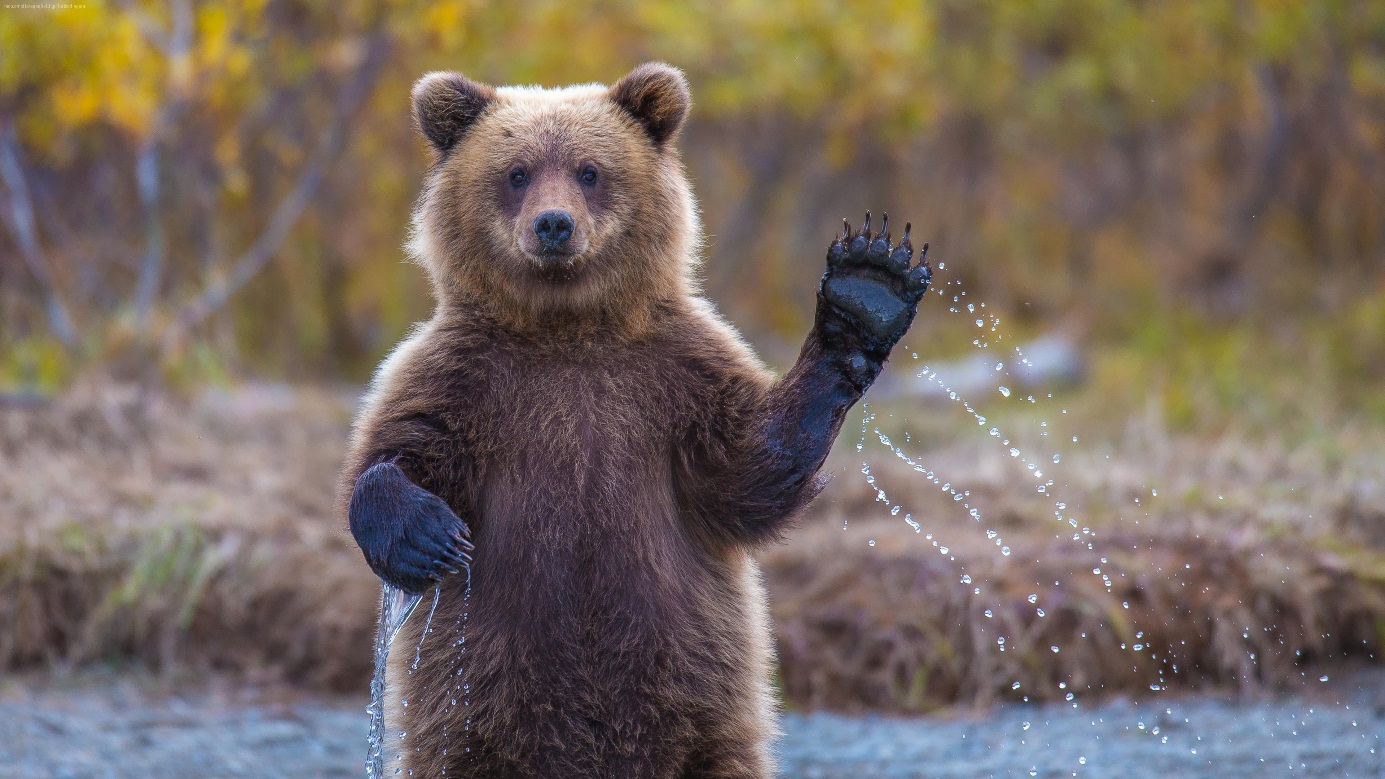 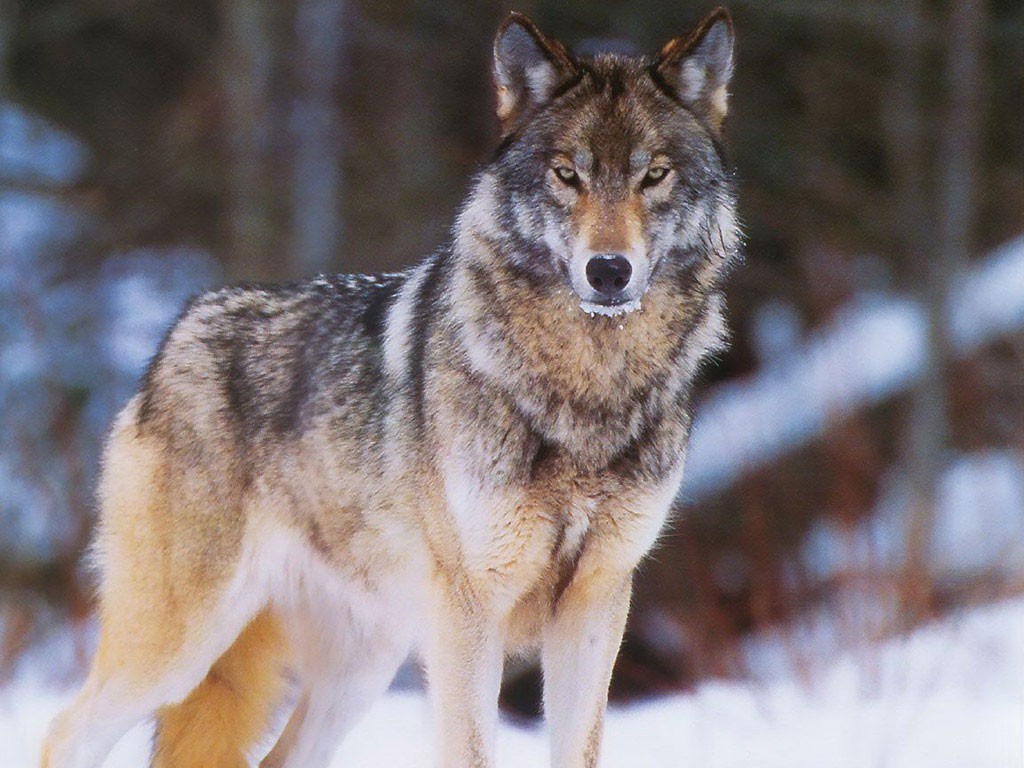 Стреляли в волка: пиф и пуф!Волк по-английски – wolf.
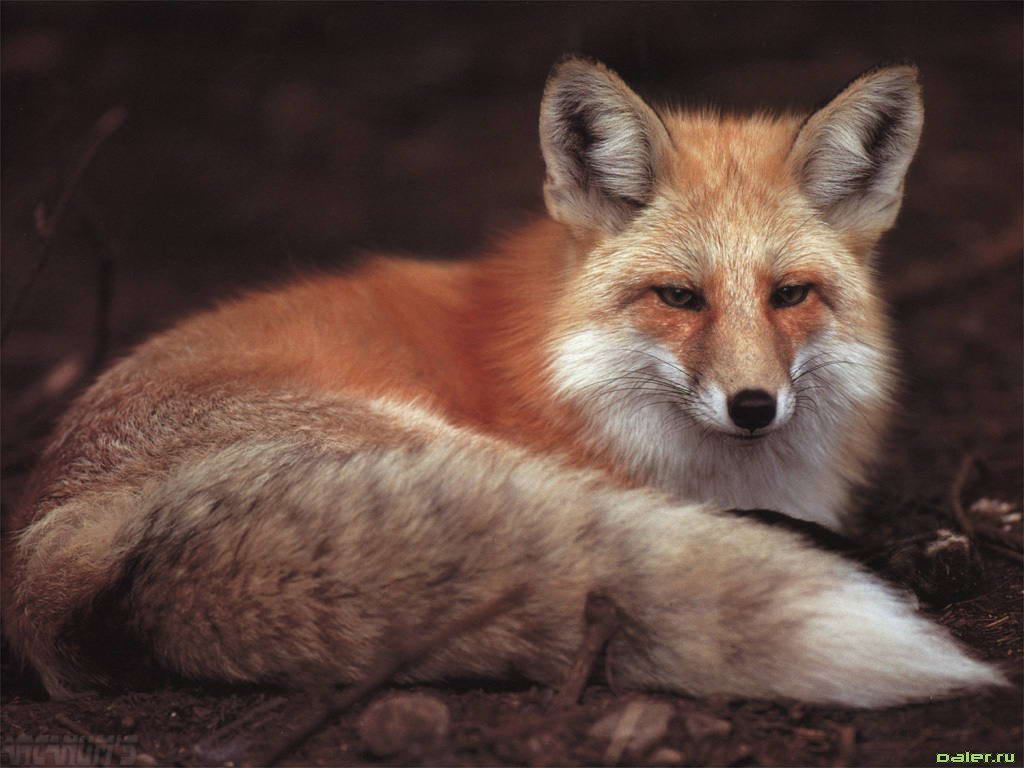 Рыжий-рыжий чудо флокс!Рыжая лисичка – fox.
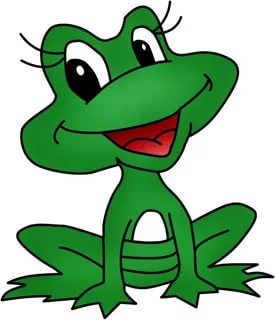 Прыгнула из грядки, прямо на порог,Зеленая красавица, по-английски – frog.
По деревьям кто-то прыгал.Оказалась белка – squirrel.
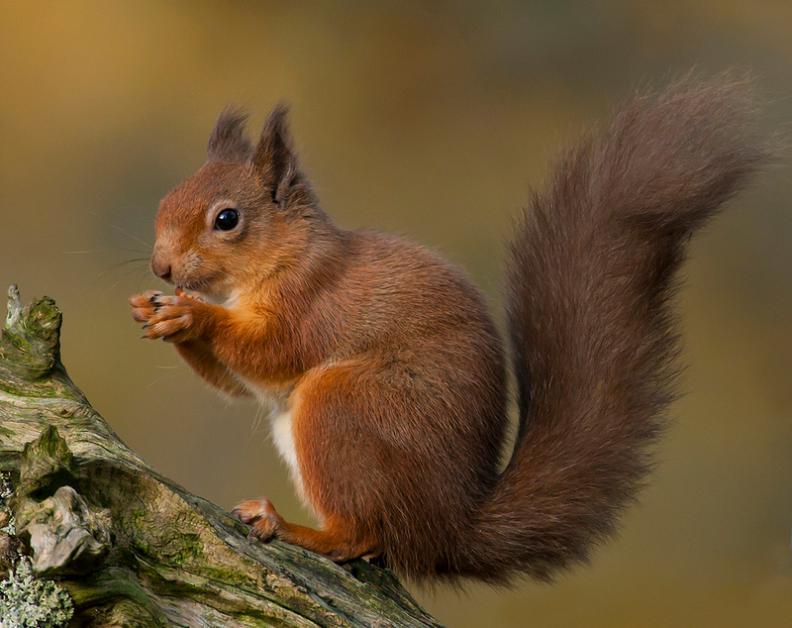 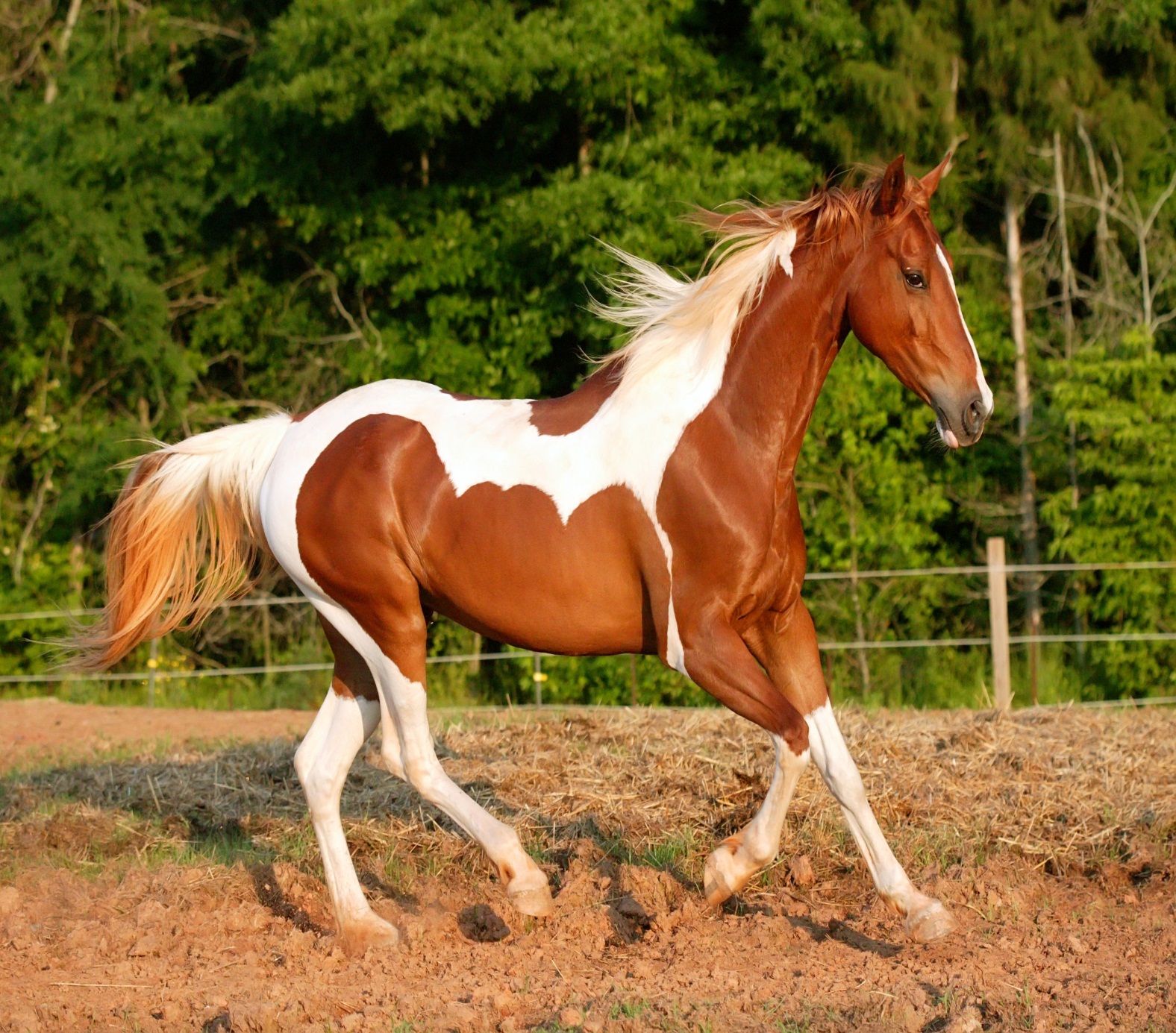 Трудный вам задам вопрос:«Как назвали лошадь?» – horse
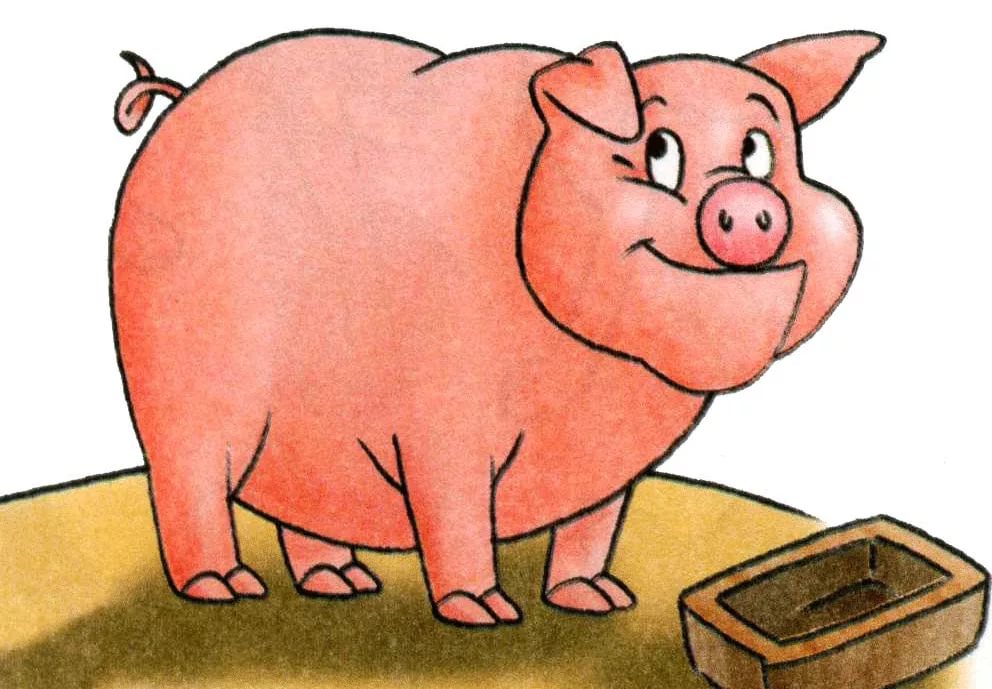 Свинья есть хочет каждый миг,Свинью мы называем – pig
Целый день все кряк да кряк,Как назвали утку? – duck.
Кот мой съел вчера омлет,Он воришка, этот – cat.
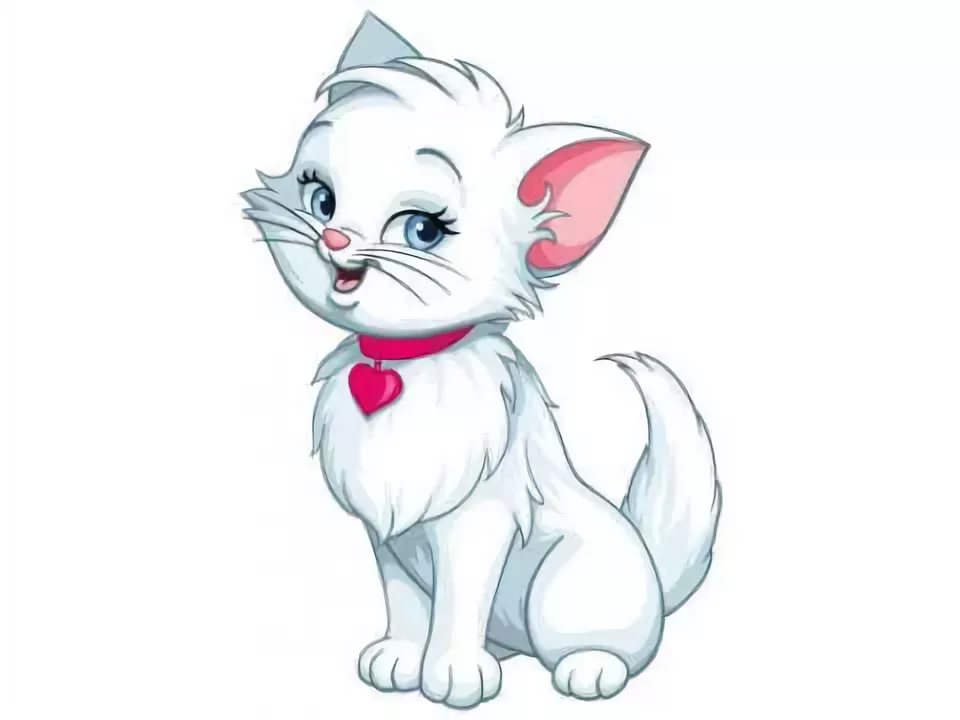 Он цирковой интеллигент - Огромный, важный - elephant
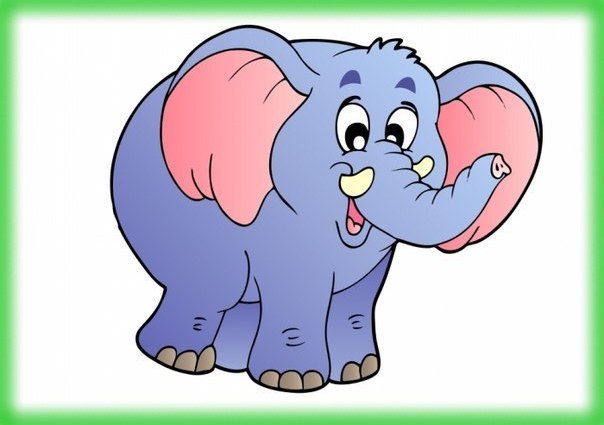 Гордо голову задрав,
Выше всех зверей - giraffe
Мой пудель вовсе не щенок,
А взрослая собака — dog.
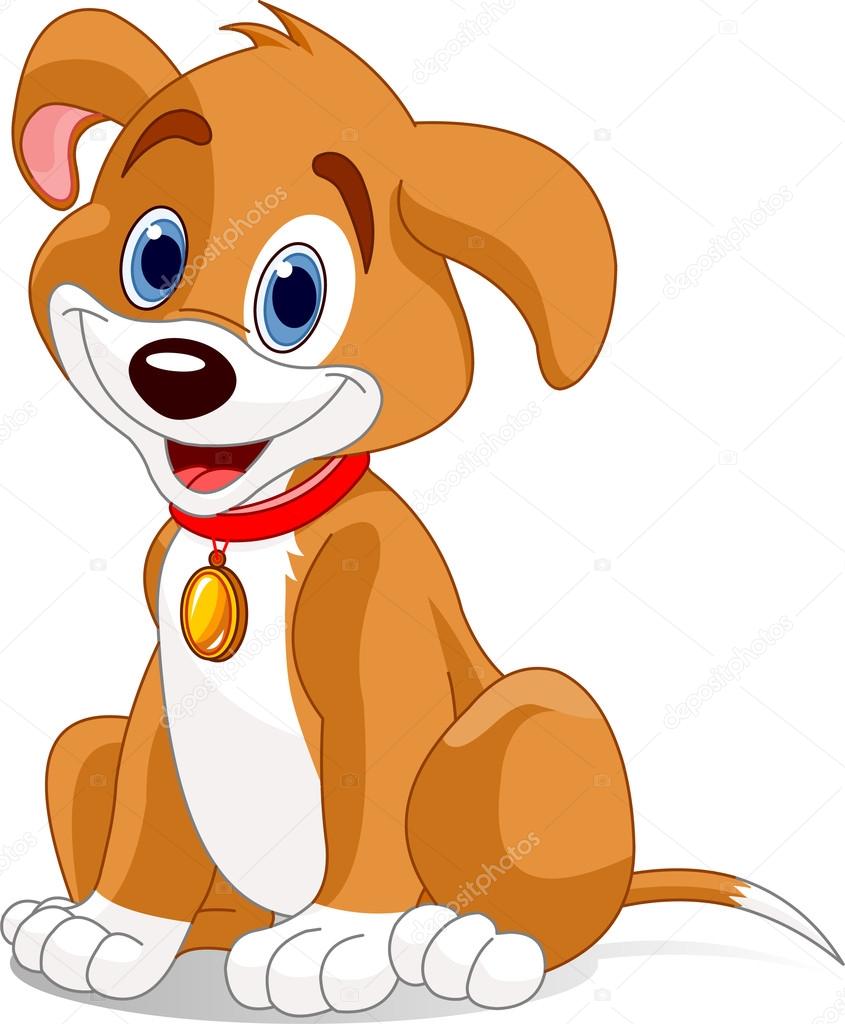 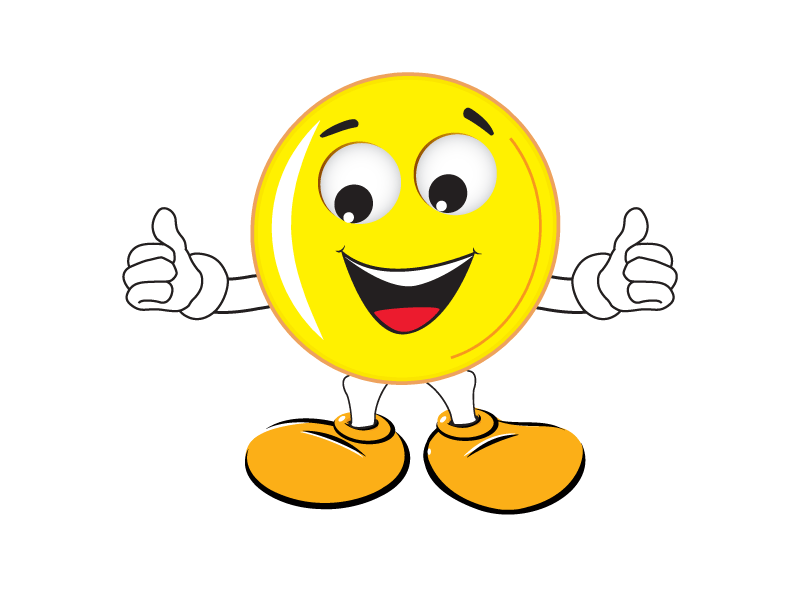